Лекція № 3Система паразит-хазяїн Місце паразитів у тваринному світі
ПЛАН
1. Типи систем паразит-хазяїн
2. Паразитичні організми
	2.1 Протисти
		2.1.1 Мікроспоридії
		2.1.2 Аксостиляти
		2.1.3 Кінетопласти
		2.1.4 Опаліни
		2.1.5 Справжні споровики
		2.1.6 Інфузорії
		2.1.7 Амеби
Типи систем паразит-хазяїн
Розглядаючи систему паразит-хазяїн з позиції паразита, слід згадати випадковий паразитизм  і обов'язковий (безумовний). 
У першому випадку паразитичний спосіб життя виявляється тільки за певних, сприятливих умов, як наприклад у циклах розвитку деяких видів нематод з роду Rhabditis. Цей тип паразитизму вказує на низький ступінь зв'язку з хазяїном; відсутня як залежність від організму хазяїна, так і адаптація до життя в ньому. 
За обов'язкового паразитизму, який стосується організмів, що ведуть виключно паразитичний спосіб життя спостерігається високий ступінь залежності паразита від хазяїна, а також різноманітні пристосування, що цьому слугують.
Випадковий паразитизм на прикладі Rhabditis strongyloides
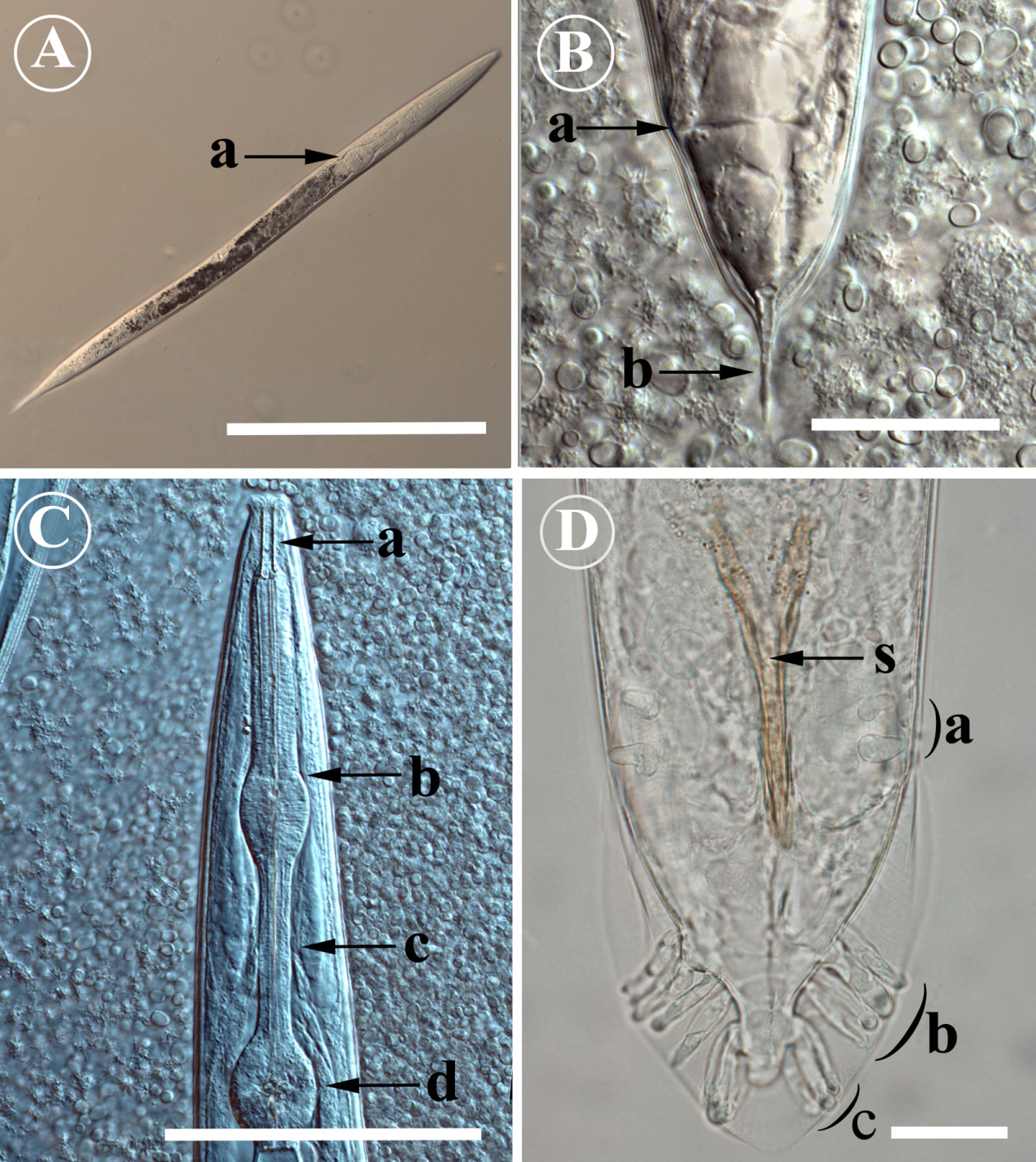 Задній кінець самиці
Личинка нематоди зі шкіри собаки
Задній кінець самця
Передній кінець нематоди
Клінічні прояви сильного ураження німецької вівчарки нематодою Rhabditis strongyloides
Морфологія нематоди Rhabditis strongyloides
Обов'язковий паразитизм на прикладі трематоди Echinostoma revolutum
Стрілками показано органи прикріплення, що сформувались внаслідок адаптації до паразитичного способу життя
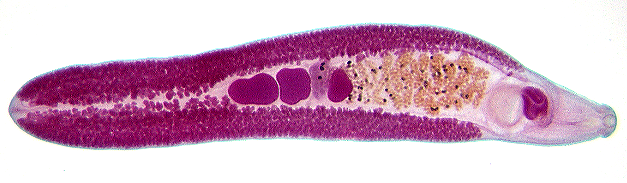 a
2 mm
100 mm
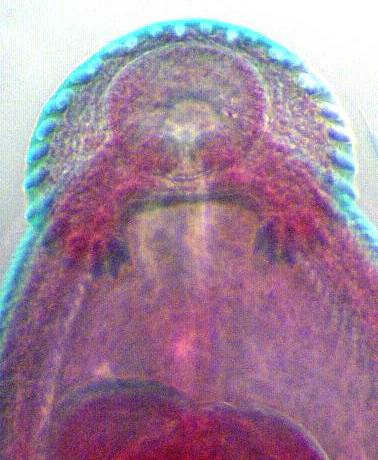 Присоски
Шипики
b
Паратенічний паразитизм
сутність його полягає в здатності інвазійних стадій ряду груп паразитичних організмів при потраплянні організму тварини, в якому вони не знаходять умов для свого подальшого розвитку зрілості, осідати й персистувати в його органах тканинах. Це, як правило, чужі (невластиві) до даного паразита хазяї. Такі хазяї інвазійних стадій паразитів — паратенічні хазяї — зазвичай виконують роль альтернативного джерела зараження дефінітивних хазяїв поряд із проміжними хазяями. У деяких випадках, однак, паратенічні хазяї можуть з екологічних причин ставати важливим, основним або навіть практично єдиним джерелом зараження
Паратенічний паразитизм на прикладі Sebekia mississippiensis (Pentastomida, Arthropoda) – паразита легенів американського алігатора
Остаточний хазяїн
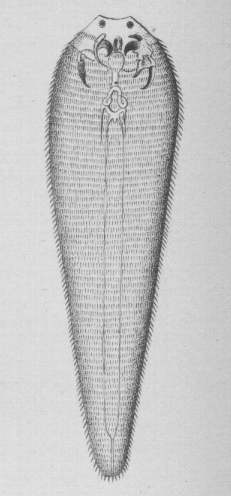 Паратенічні хазяї
Проміжний хазяїн
Linguatula taenioides
Схема життєвого циклу пентастомід
Партимальні паразити - певна частина розвитку яких проходить у зовнішньому середовищі на прикладі, життєвого циклу Schistosoma mansoni
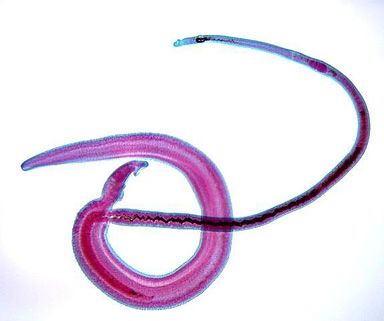 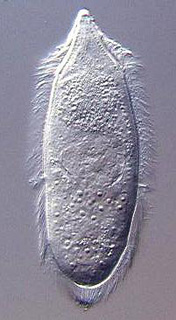 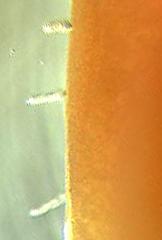 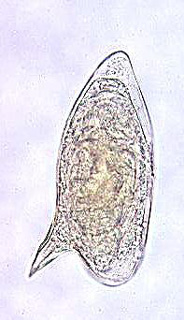 Проникнення мірацидія у молюска
Дорослі черви in copula
Мірацидій
Яйце
h
g
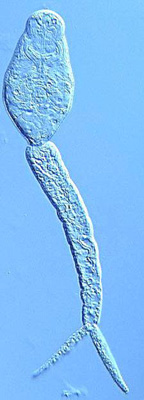 i
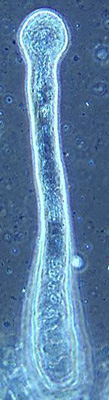 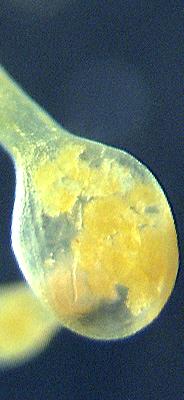 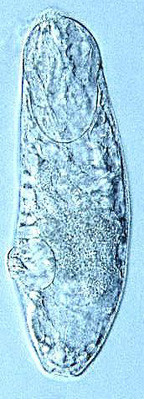 Дочірні спороцисти
Материнська спороциста
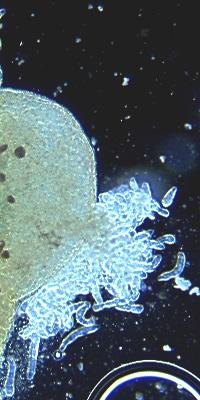 Дочірня спороциста
(збільшена)
Церкарія
Шистосомула
c
b
Семпітернальні  паразити — весь цикл розвитку яких проходить в організмі хазяїна чи хазяїв.Приклад семпітерального паразитизма  - Trichinella spiralis
Гістологічний зріз через капсулу трихінели, 
мікрофотографія
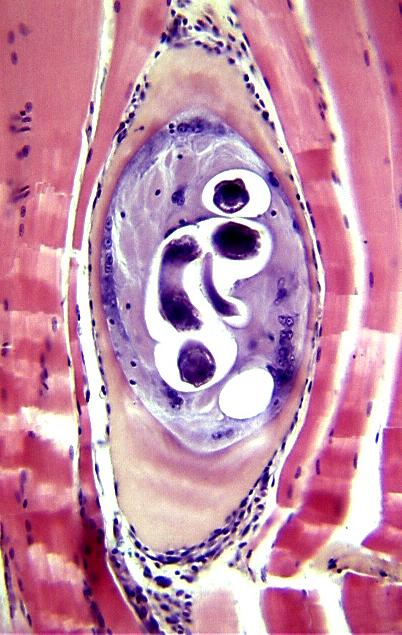 Типи систем паразит-хазяїн
Залежно від того, яка частина циклу розвитку проходить в організмі хазяїна, розрізняють паразитизм імагінальний і ларвальний (личинковий). 
У першому випадку паразитичний спосіб життя веде доросла (статевозріла) особина, а її ембріональний і ларвальний розвиток відбувається в зовнішньому середовищі (характерний для більшості паразитичних червів), 
У другому, — паразитують личинкові форми, а доросла особина живе в зовнішньому середовищі (деякі паразитичні черви, комахи, ракоподібні та ін.). 
Імагінальний паразитизм, як і ларвальний, є періодичним, а в цикл розвитку можуть входити обидва типи.
Личинковий паразитизм
Паразитоїд фруктової мухи – наїзник Diachasmimorpha kraussi
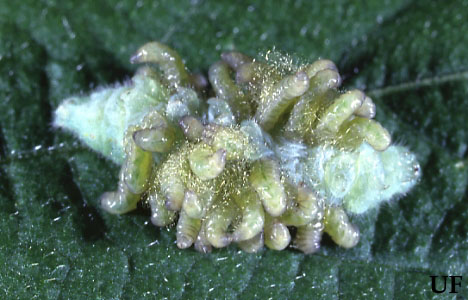 Личинки паразитоіда, що виходять з мертвої гусениці ріпного біляна (Pieris rapae)
Якщо розглядати систему паразит—хазяїн з позиції хазяїна, то перш за все слід згадати про локалізацію і пов'язаний з цим поділ на ектопаразитів, або зовнішніх паразитів, які живуть на поверхні тіла хазяїна, та ендопаразитів, або внутрішніх паразитів, які живуть у внутрішніх органах чи тканинах хазяїна.
Ектопаразити риб – гіродактилідні моногенеї
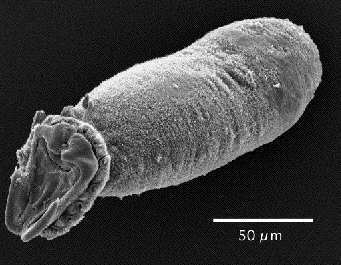 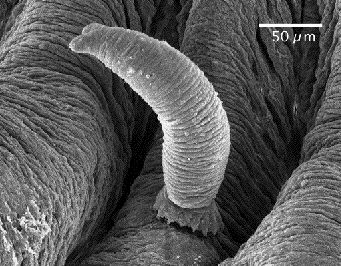 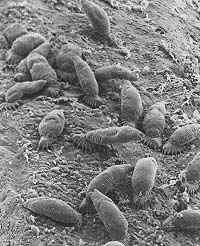 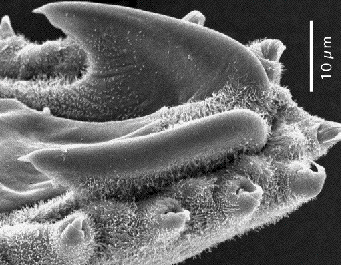 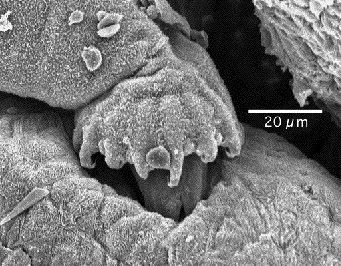 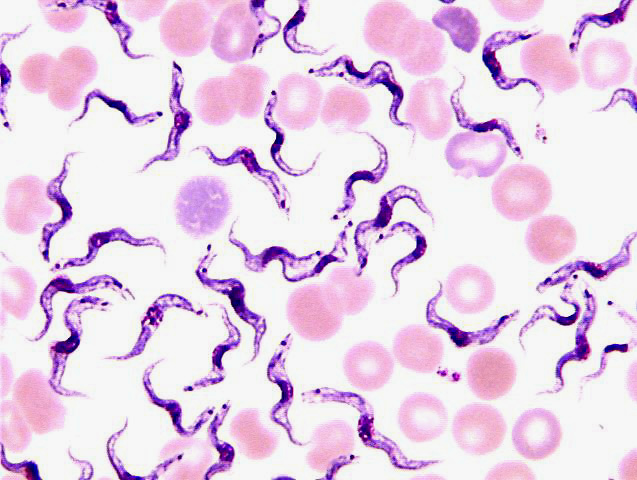 Ендопаразит крові - 
Trypanosoma brucei
10 mm
1.2
Форма участі хазяїна в циклі розвитку паразита
моноксенність, коли паразит пов'язаний тільки з одним видом хазяїна; 
олігоксенність, коли нечисленні неспоріднені види можуть виконувати функцію хазяїв;
поліксенність (або евриксенність), коли паразит на певній стадії розвитку може знаходитись у різних хазяях з далеких одна від одної систематичних груп. 
стеноксенні паразити, які на певній стадії розвитку можуть жити в небагатьох, близькоспоріднених видах хазяїв. 
Вирізняють також паразитів гетероксенних (із різними хазяями), цикл розвитку яких замикається за участі (послідовно) щонайменше двох хазяїв,
голоксенних (з одним хазяїном) — за участю одного хазяїна, і гомоксенних, весь онтогенетичний розвиток яких відбувається в одному хазяїні, а в зовнішнє середовище виділяються тільки дисперсійні стадії (ооцисти, яйця тощо)
МІСЦЕ ПАРАЗИТІВ У СИСТЕМІ ТВАРИННОГО СВІТУ
Паразитичний спосіб життя дуже поширений у природі. Було підраховано, що кількість паразитичних видів складає до 70 % різноманітності усіх тварин (Windsor, 1997).
Можна ствердити, що сучасне розмаїття життя на Землі завдячує паразитизму, а паразити виступають у ролі могутніх регуляторів чисельності популяцій хазяїв, без яких стійке функціонування екосистем було б неможливим.
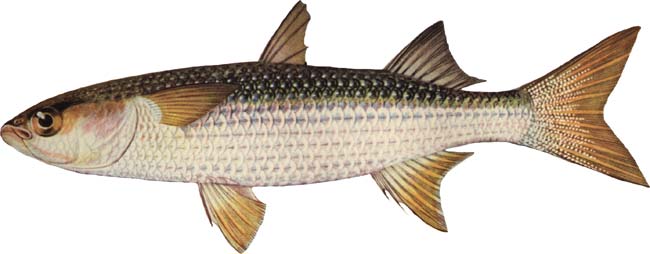 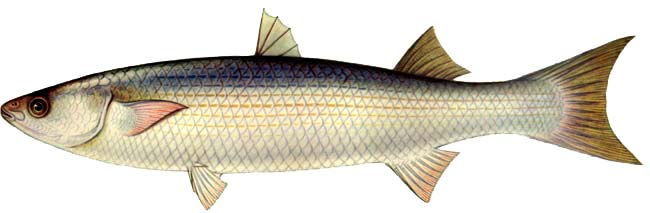 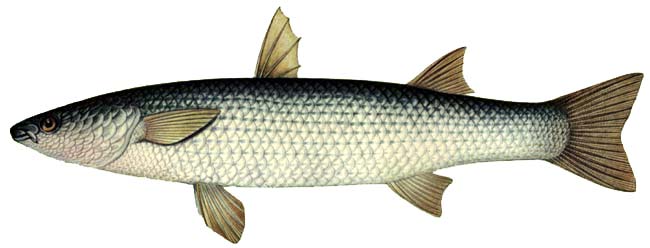 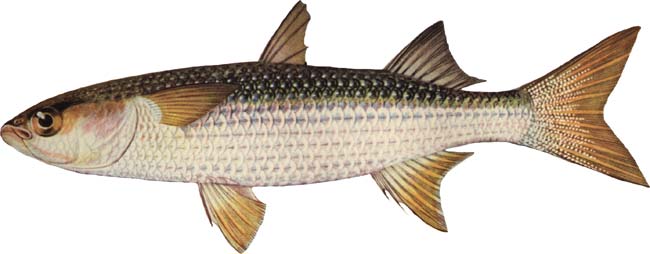 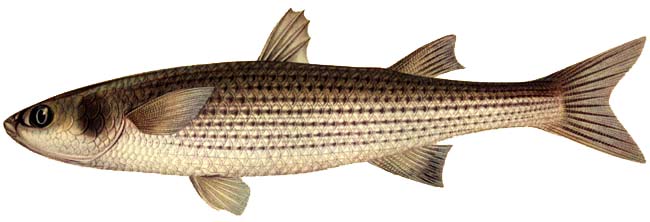 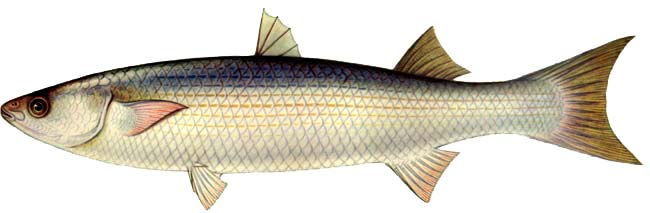 Список паразитів 6 видів кефалей Середземноморського басейнуналічує більше 150 видів
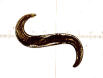 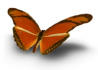 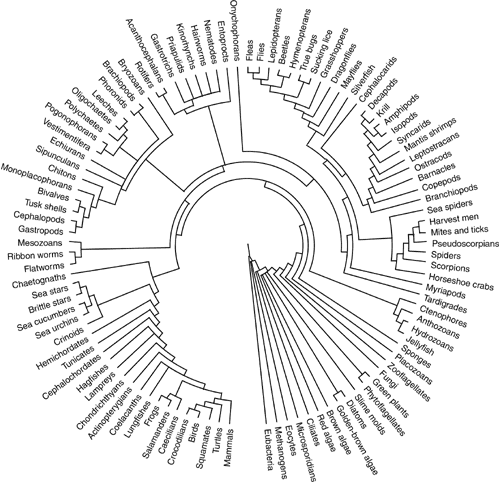 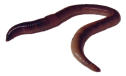 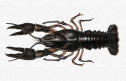 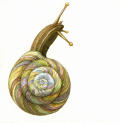 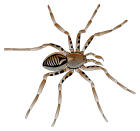 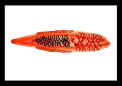 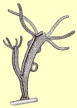 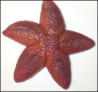 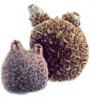 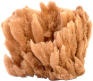 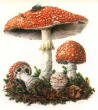 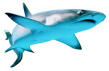 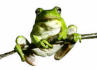 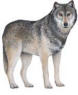 Гілка вищих, непаразитичних типів організмів
Паразитизм визнано могутнім чинником, що відіграв важливу роль у формуванні основних груп еукаріотичних організмів. 
 Перехід вільноживучих протеобактерій до паразитизму у цитоплазмі древніх одноклітинних гетеротрофів зумовив формування стійких мутуалістичних відносин з клітиною-хазяїном, що призвело до виникнення якісно нових організмів, які започаткували розвиток базових гілок філогенетичного дерева еукаріот. 
Ендосимбіонти стали важливими органоїдами цитоплазми – мітохондріями, а мітохондріальні гетеротрофи отримали значні еволюційні переваги за рахунок різкого підвищення ефективності протікання внутрішньоклітинних енергетичних процесів. 
 Попадання фотосинтезуючих прокаріотичних організмів у цитоплазму мітохондріальних гетеротрофів започаткувало формування царства рослин, які за рахунок нових органоїдів (пластид) отримали здатність до фотосинтезу.
Спрощена схема еволюції деяких головних груп еукаріотичних організмів (за Кавальє-Сміт, 2003, модифіковано)
Класифікація живих істот
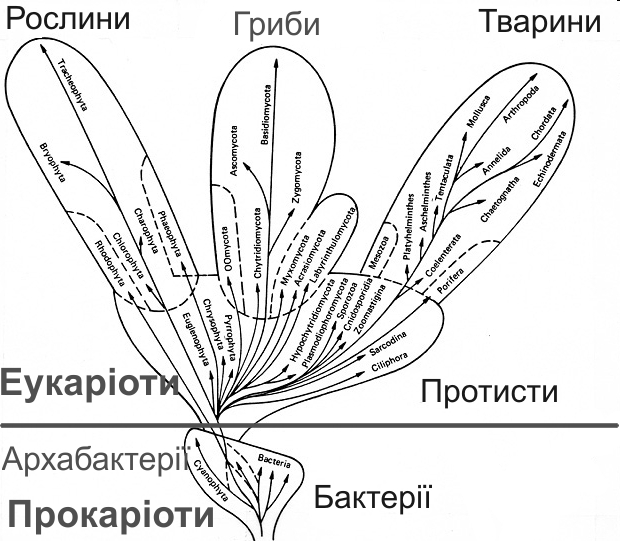 Microspora — мікроспоридії
Клас
Microsporea
Клас
Metchniko-
vellidea
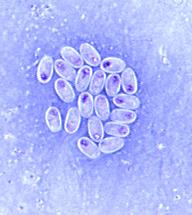 Спори Pleistophora husseyi, із зіскобу м'язової тканини слимака Physa virgata
Електронна мікроскопія спори Loma mugili від піленгаса
Електронна мікроскопія Amphiacantha longa  від поліхети Lumbrinereis fragilis
Axostylata — аксостиляти
Клас
Parabasalea
джгутиконосці
Клас
Oxymonadea
Ряд Трихомонади
Ряд Гіпермастігіди
Trichomonas vaginalis
Teranympha mirabilis
Kinetoplasta — кінетопласти
Клас Bodonea
Клас
Trypanosomatidea
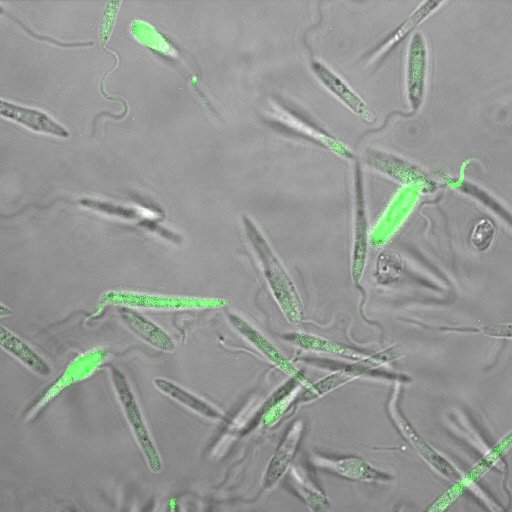 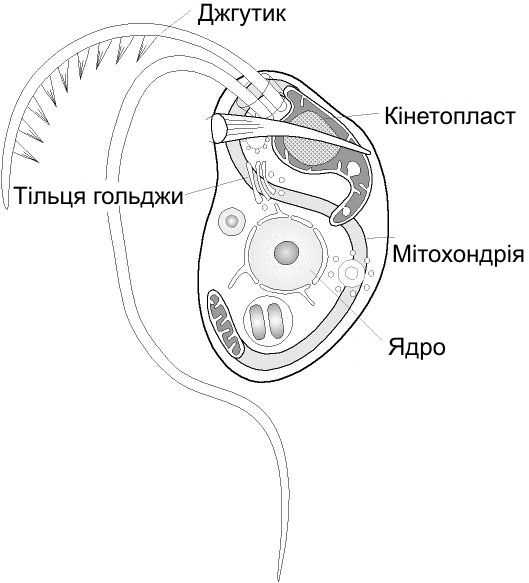 Ichthyobodo necator 
на зябрах коропа
Leishmania major із москіта, джгутикова форма
Ораlіпеа — опаліни
Opalina ranarum з прямої кишки Rana pipiens
Інші роди:
Protoopalina,
Cepedea
Apicomplexa — справжні споровики
Клас 
Gregarina 
(грегарини)
Клас 
Coccidea 
(кокцидії)
Клас
Наеmаtozoa
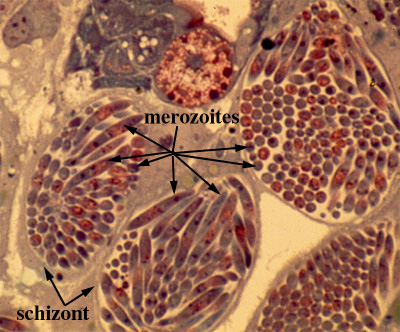 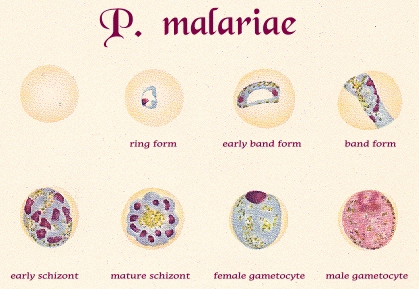 Plasmodium malariae, різні форми
Gregarina tibengae описана від жуків Zophabas atratus
Eimeria tenella мерозоїти в шизонті
Тип CILIOPHORA
Підтип POSTCILIODESMATOPHORA
	Клас  HETEROTRICHEA 
	Клас  SPIROTRICHEA
Підтип RHABDOPHORA
	Клас  LITOSTOMATEA
			Ряд  Vestibuliferida
 				Balantidium
Підтип CYRTHOPHORA
	Клас  PHYLLOPHARYNGEA
			Ряд  Cyrthophorida
				Chilodonella
	Клас OLIGOHYMENOPHOREA
		Підклас Hymenostomatia
			Ряд Hymenostomatida 
				Tetrahymena
				Ichthyophtthirius
		 Підклас Peritrichia
			Ряд  Sessilida
		 		Apiosoma
			Ряд  Mobilida
				Trichodina	
		Підклас  Astomatia
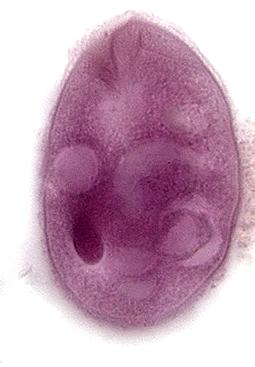 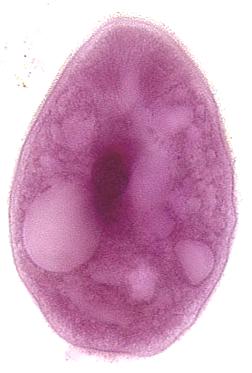 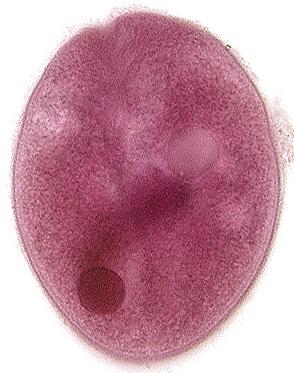 Трофозоїти Balantidium coli з мозка калу
C
V
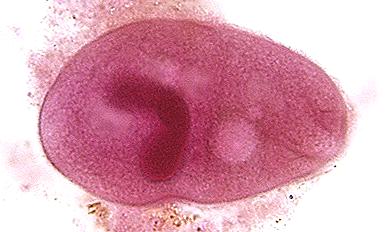 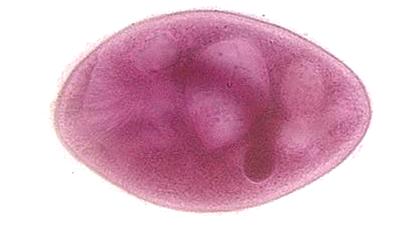 M
20 mm
3.12
Інфузорії роду Chilodonella з поверхні тіла риб
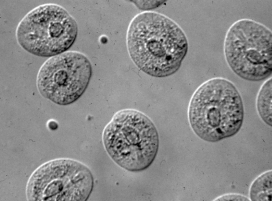 Інфузорії роду Apiosoma на зябрових пелюстках риби
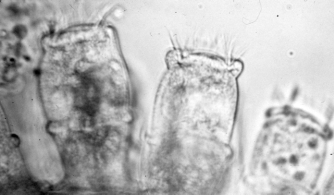 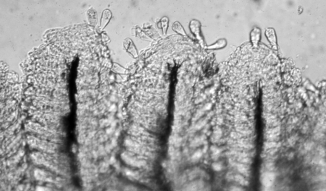 Інфузорії родуTrichodina із слизу риби
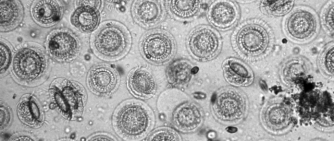 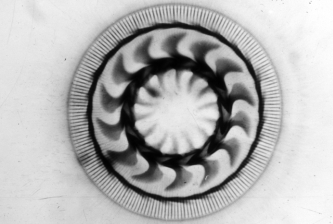 Прикріпний диск інфузорій родуTrichodina
Amoebozoa — амеби
Amoeba proteus представник класу Sarcodina. 1 Мікрофотографія живої амеби протей; 2 – її схематичний малюнок.
Список використаних джерел
Невядомська К., Пойманська Т., Магніцька Б., Чубай А. Загальна паразитологія. – К.: Наук. думка, 2007. – 484 с.
Паразитизм як біологічне явище: Навч. посібник / Гоженко В.О., Корж О. П., Воронова Н. В., Тітова Л. М. – Запоріжжя: ЗДУ, 2001. – 130 с.
Жуков О.В., Пилипенко О.Ф. Паразитологія. - Дніпропетровськ: РВВ ДНУ, 2001.- 76с.
Sullivan J.T. Electronic Atlas of Parasitology. University of the Incarnate World. 2003.
Медицинская паразитология: Учеб. пособие / Под ред. з. д. н., акад., проф. Р.Х. Яфаева. – СПб: ООО «Издательство Фолиант», 2003. – 128 с.
https://www.youtube.com/watch?v=0UHsSTgCSHI